Expanded Public Works Programme2018 SummitCommission 4: Compliance, Monitoring and Reporting Feedback
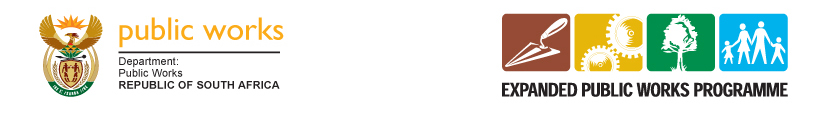 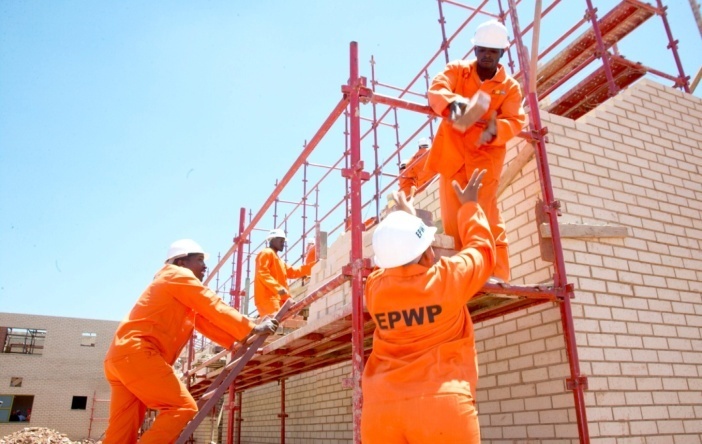 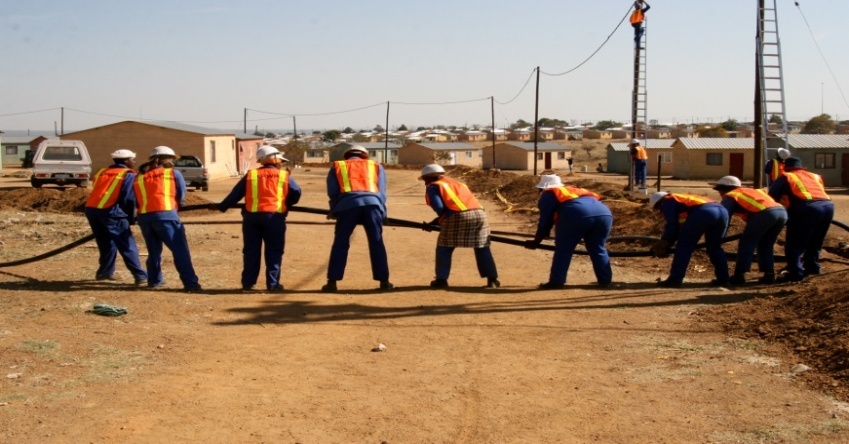 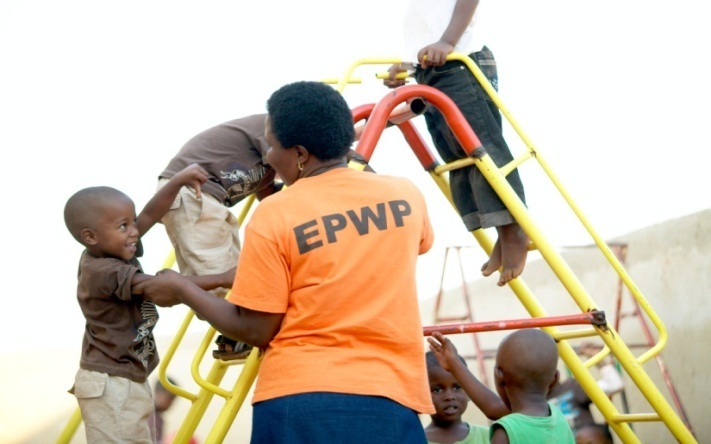 1
Commission 4: Compliance, Monitoring and Reporting
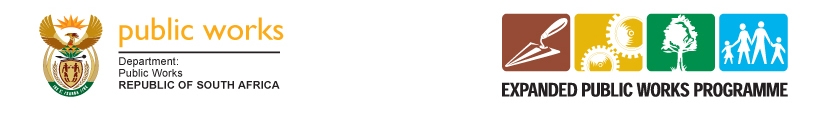 2
Commission 4: Compliance, Monitoring and Reporting
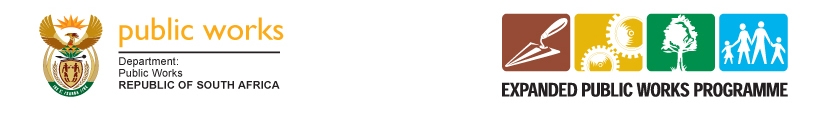 3
Commission 4: Compliance, Monitoring and Reporting
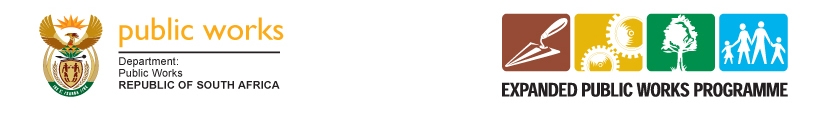 4
Commission 4: Compliance, Monitoring and Reporting
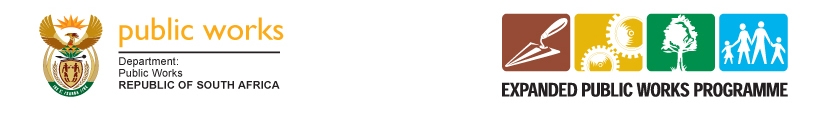 5
Commission 4: Compliance, Monitoring and Reporting
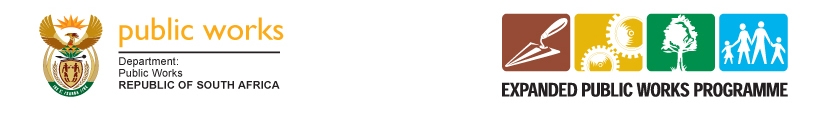 6
I thank you
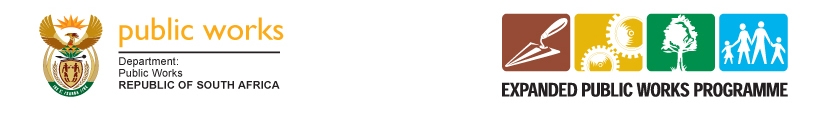 7